Workshop on NPRR 1199, Implementation of Lone Star Infrastructure Protection Act (LSIPA) Requirements

Brandon Gleason, Deputy General Counsel 
Douglas Fohn, Assistant General Counsel  
Holly Heinrich, Associate Regulatory Counsel 
Kennedy Meier, Regulatory Counsel 

ERCOT Legal 

October 24, 2023
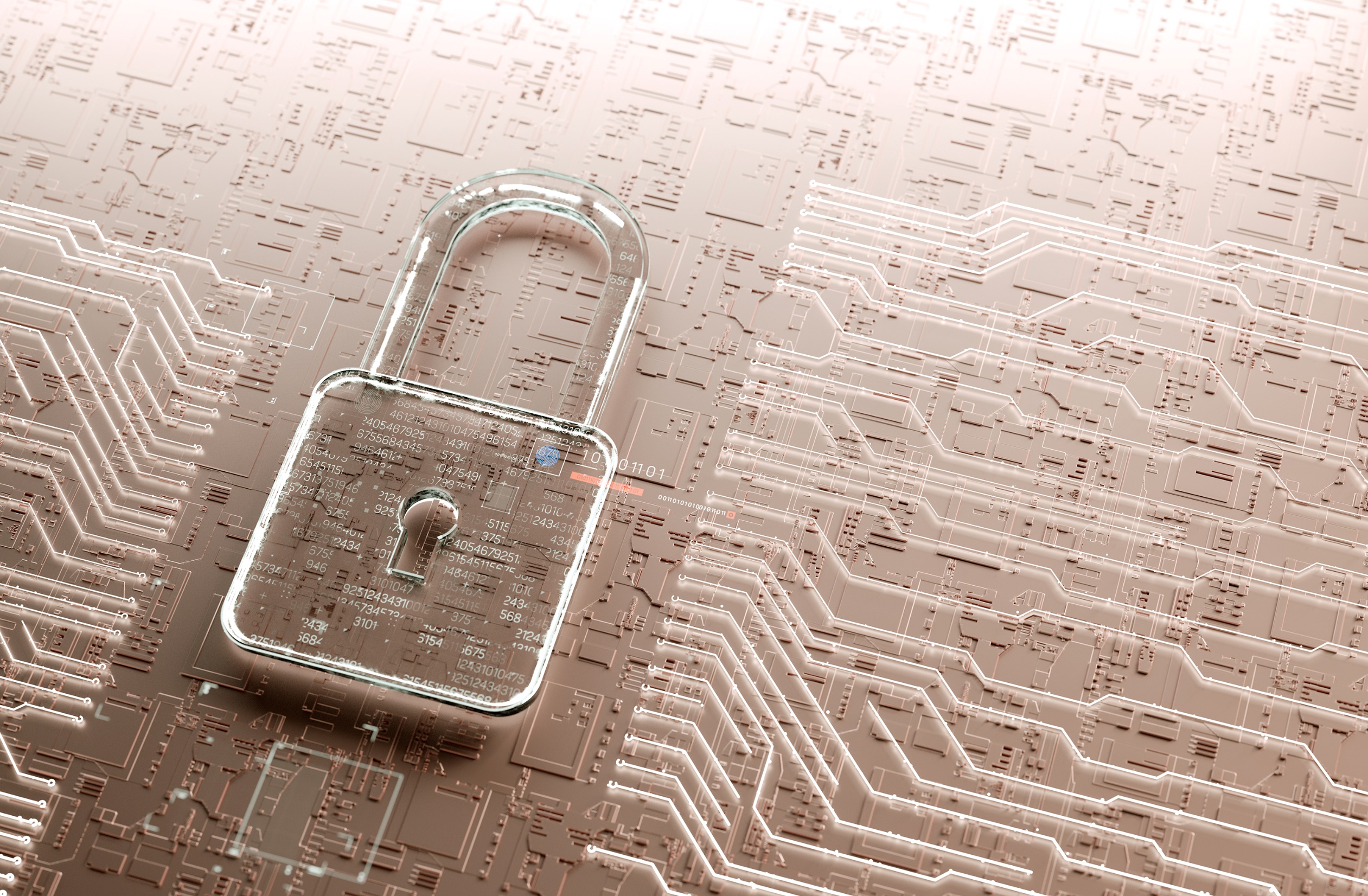 Agenda
Overview of SB 2013
NERC CIP 
Difficulties in relying on CIP standards for SB 2013 purposes
NPRR 1199
Review language 
Discuss MP comments and questions
2
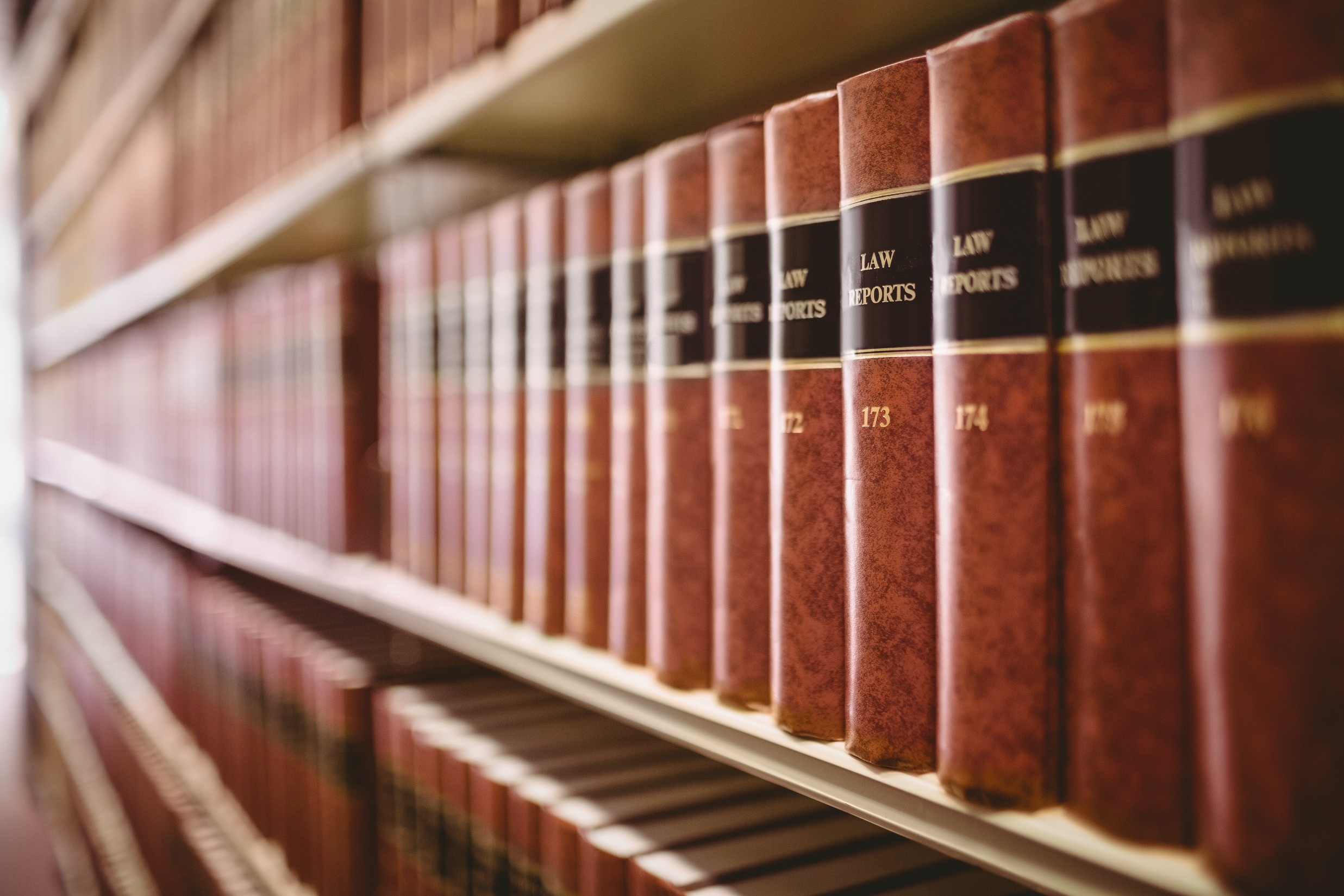 Senate Bill (SB) 2013 (88-R)
Establishes new reporting and attestation requirements for critical electric grid equipment and critical electric grid services purchases in the Lone Star Infrastructure Protection Act (LSIPA) 

Requires implementation by ERCOT
3
LSIPA Overview
Originally passed in the 87th legislative session (2021) 

Prohibits a business entity from entering into an agreement relating to critical infrastructure in Texas with a company that would be granted direct or remote access to or control of critical infrastructure in Texas, excluding product warranty/support, if the company is owned by citizens of, headquartered in, or meets certain other ownership criteria linking it to China, Iran, North Korea, Russia, or another country designated by the Governor as a threat to critical infrastructure.

ERCOT sponsored NPRR 1155, which created an attestation for all Market Participants to attest that they comply with the ownership, citizenship, and headquarters requirements in LSIPA. 
Section 23, Form Q of the Protocols
4
SB 2013
In the 88th legislative session (2023), the Legislature added new requirements into the LSIPA that ERCOT seeks to implement through NPRR 1199. 
SB 2013 includes a new requirement for ERCOT to adopt rules requiring MPs to report and submit attestations relating to critical electric grid equipment and services purchases from a company that meets LSIPA criteria
5
Statutory Language – Reporting Requirement, Tex. Util. Code Sec. 39.360(c)
“An independent organization certified under Section 39.151 shall require as a condition of operating in the power region for which the independent organization is certified that a business entity report to the independent organization the purchase of any critical electric grid equipment or service from [an LSIPA Designated Company]...”
6
Statutory Language – Attestation Regarding Access or Control, Tex. Util. Code Sec. 39.360(d)
“For each purchase reported by a business entity under Subsection (c), the business entity shall submit an attestation to the independent organization that the purchase will not result in access to or control of its critical electric grid equipment by [an LSIPA Designated Company]…excluding access specifically allowed by the business entity for product warranty and support purposes.”
7
Statutory Language – ERCOT Rules, Tex. Util. Code Sec. 39.360(g)
“An independent organization certified under Section 39.151 may adopt guidelines or procedures relating to the requirements in this section, including the qualification of electric grid equipment or services as critical.”
8
SB 2013
The Legislature has required reporting and attestation not only for critical electric grid services and purchases going forward, but also for purchases made within five years of the date of the Act.
9
Statutory Language – 5-Year Reporting Requirement, SB 2013, Section 7(a)
“For the purposes of Section 39.360(c), Utilities Code, as added by this Act, a business entity operating in a power region on the effective date of this Act shall report to the independent organization certified for that power region under Section 39.151, Utilities Code, any purchase made within the five years preceding the effective date of this Act.”
10
NERC CIP
NERC CIP Reliability Standards are narrower than LSIPA
Bulk-Power System (BPS)
“Facilities and control systems necessary for operating an interconnected electric energy transmission network (or any portion thereof); and
Electric energy from generation facilities needed to maintain transmission system reliability.”
Does not include local distribution facilities
11
NERC CIP
NERC CIP Reliability Standards are narrower than LSIPA
Bulk Electric System (BES)
Subject to various inclusions and exclusions, “Transmission Elements operated at 100 kV or higher and Real and Reactive Power resources connected at 100 kV or higher.”
Does not include local distribution facilities.
Contrast with 16 TAC § 25.5(138), which uses a 60 kV threshold for defining a Transmission line.
12
NERC CIP
NERC CIP Reliability Standards are narrower than LSIPA
CIP-002-5.1a
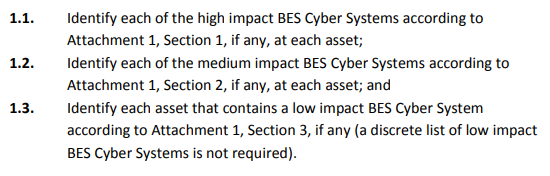 13
NERC CIP
CIP-002-5.1a – CIP-013-2: 
BES Cyber Systems
Ultimately consist of programmable electronic devices that meet certain criteria
CIP-014-3
Generally focuses on facilities ≥ 200 kV
LSIPA: 
Critical Electric Grid Equipment and Services
14